Erfassung von Werktiteln der Musik in der GND und Verknüpfung mit Titeldaten (EST) bei der Katalogisierung im B3Kat mit Aleph 500Silvia LudwigBayerische Staatsbibliothek München
Silvia Ludwig   ·   BSB-Musikabteilung
22.05.2014
Gemeinsame Normdatei - GND
SWD
GKD
GND
PND
EST-Musik
2
Gliederung
GND-Datenformat
GND-Übergangsregeln
GND-Anwendungsbestimmungen
Beispiele
GND-Neuaufnahmen und Korrekturen
Verknüpfungen und Indexsuche innerhalb der GND
EST-Verknüpfung in den Titeldaten
Redaktionskonzept und Mailbox-Verfahren
Sacherschließung
Informationsseiten
3
GND-Datenformat-Grundstruktur
0XX		Kontrollfelder, Nummern, Codes
	1XX		Bevorzugte Benennung
	3XX		RDA-Attributfelder
	4XX		Abweichende Namensformen
	5XX		Beziehungen
	6XX		Bemerkungen
4
GND-Datenformat-Darstellung
Aleph-Katalogisierung
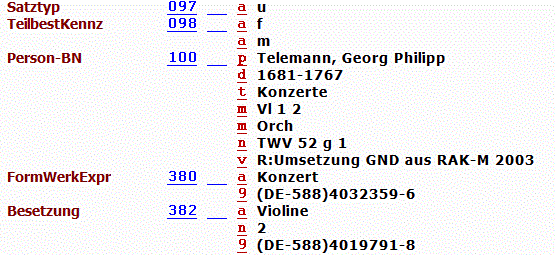 5
GND-Datenformat-Darstellung
Aleph-Anzeige

	Telemann, Georg Philipp | 1681-1767 | Konzerte | Vl 1 2 | Orch | 	TWV 52 g 1 |

	GND-Dokumentation

	100 $p Telemann, Georg Philipp $d 1681-1767 
	       $t Konzerte $m Vl 1 2 $m Orch $n TWV 52 g 1
6
Gliederung
GND-Datenformat
GND-Übergangsregeln
GND-Anwendungsbestimmungen
Beispiele
GND-Neuaufnahmen und Korrekturen
Verknüpfungen und Indexsuche innerhalb der GND
EST-Verknüpfung in den Titeldaten
Redaktionskonzept und Mailbox-Verfahren
Sacherschließung
Informationsseiten
7
GND-Übergangsregeln
RAK-Musik
GND-
Übergangs-regeln
RDA
8
GND-Übergangsregeln
In Aleph werden – abweichend von PICA – Werke der Musik in der Form Komponist | Titel gebildet und stehen in Feld 100 (nicht 130)
100 $p Chopin, Frédéderic $d 1810-1849 $t Walzer $m Kl $n op. 64,1

der Komponist wird mit Lebensdaten automatisch beim Abspeichern aus Feld 500 ergänzt
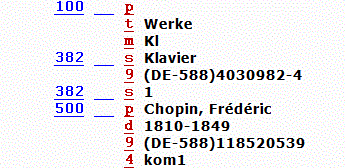 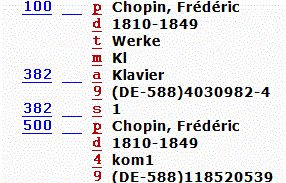 9
GND-Übergangsregeln-Beziehungen
Komponisten und Urheber werden als Beziehung angegeben; Rollen werden im Unterfeld $4 durch Codes differenziert
	100 $p Schenker, Friedrich $d 1942- $t Johann Faustus	
	500 $p Schenker, Friedrich $d 1942- $4 kom1
	500 $p Eisler, Hanns $d 1898-1962 $4 libr

Beziehungen zu Vorlagen werden hergestellt
	100 $p Mozart, Wolfgang Amadeus $d 1756-1791 $t <<Le>> nozze di Figaro
	500 $p Mozart, Wolfgang Amadeus $d 1756-1791 $4 kom1
	500 $p Da Ponte, Lorenzo $d 1749-1838 $4 libr
	500 $p Beaumarchais, Pierre Augustin Caron <<de>> $d 1732-1799 
	       $t <<La>> folle journée ou le mariage de Figaro $4 vorl
10
GND-Übergangsregeln-Beziehungen
Beziehungen zum Gesamtwerk bei Teilen von Werken werden hergestellt
	100 $p Bach, Johann Sebastian $d 1685-1750 
	       $t <<Das>> wohltemperierte Klavier $n Teil 1
	500 $p Bach, Johann Sebastian $d 1685-1750 $4 kom1
	500 $p Bach, Johann Sebastian $d 1685-1750 
	       $t <<Das>> wohltemperierte Klavier $4 obpa

Fassungen werden in Beziehung zum Grundwerk gesetzt
	100 $p Stockhausen, Karlheinz $d 1928-2007 $t Amour $s Fassung Fl
	500 $p Stockhausen, Karlheinz $d 1928-2007 $4 kom1
	500 $p Stockhausen, Karlheinz $d 1928-2007 $t Amour $4 werk
11
GND-Übergangsregeln-Fassung
Werke der Musik erhalten den Entitätencode „wim“
	093 $a wim
Bearbeitungen von eigener Hand (Fassungen) werden in einem eigenen Datensatz dargestellt mit dem Entitätencode „wif“
	093 $a wif
	100 $p Stockhausen, Karlheinz $d 1928-2007 $t Amour $s Fassung Fl
	500 $p Stockhausen, Karlheinz $d 1928-2007 $4 kom1
	500 $p Stockhausen, Karlheinz $d 1928-2007 $t Amour $4 werk
	550 $s Fassung $4 obin

das bearbeitete Werk wird in Beziehung gesetzt
„Fassung“ wird als instantieller Oberbegriff erfasst
12
GND-Übergangsregeln-Bearbeitung
Bearbeitungen von fremder Hand, die eine wesentliche Umgestaltung darstellen, gelten als eigenes Werk und erhalten einen eigenen Datensatz mit dem Entitätencode „wim“
	093 $a wim
	100 $p Liszt, Franz $d 1811-1886 
	       $t Spinnerlied aus dem Fliegenden Holländer
	500 $p Liszt, Franz $d 1811-1886 $4 kom1
	500 $p Wagner, Richard $d 1813-1883 $t <<Der>> fliegende Holländer 
	       $u Summ und brumm, du gutes Rädchen $4 werk
	550 $s Bearbeitung $4 obin

das bearbeitete Werk wird in Beziehung gesetzt
„Bearbeitung“ wird als instantieller Oberbegriff erfasst
13
GND-Übergangsregeln-Musikarrangement
Bearbeitungen von fremder Hand, die keine wesentliche Umgestaltung darstellen (Musikarrangements), erhalten keinen eigenen Datensatz in der GND

	Beispiel aus der Titeldatenbank BVB01:
	303 $p Beethoven, Ludwig <<van>> $d 1770-1827 
	       $t Romanzen $m Vl $m Orch $n op. 50 $z Arr.
	304 $a Romanzen, Vl Orch, op. 50 / Arr.

Kennzeichnung im bibliographischen Titeldatensatz durch „Arr.“
14
GND-Übergangsregeln-EST
EST wird weiterhin gemäß RAK-Musik 2003§M504-M514 bestimmt.

Alle nach RAK-Musik zum EST gehörenden Angaben werden in getrennten Unterfeldern erfasst.

Pro Werk wird nur ein Datensatz gebildet.
15
Gliederung
GND-Datenformat
GND-Übergangsregeln
GND-Anwendungsbestimmungen
Beispiele
GND-Neuaufnahmen und Korrekturen
Verknüpfungen und Indexsuche innerhalb der GND
EST-Verknüpfung in den Titeldaten
Redaktionskonzept und Mailbox-Verfahren
Sacherschließung
Informationsseiten
16
GND-Anwendungsbestimmungen
100	Bevorzugte Benennung

$p	wird aus 500 beim Abspeichern automatisch ergänzt
$t	individueller Sachtitel bzw. Gattungsbegriff 
$m	Besetzung mit Zählung  (Vl 1 2); wiederholbar für jedes weitere Instr.
$n	Zählung (Nr., op., Buch, Teil)
$f	Kompositionsjahr
$r	Tonart
$u	Teil des Werkes
$s	Fassung
$v	Bemerkung
$m, $n, $f, $r, $u, $s 
werden nur belegt, wenn sie nach RAK-Musik vorgeschrieben sind
17
GND-Anwendungsbestimmungen
Gattungsbegriffe, die nicht in Anlage M10 enthalten sind, werden in 550 als $4obin verknüpft (z.B. Oper)
3XX	RDA-Attributfelder

377 $a	Sprachencode; Auswahlliste mit STRG F8 ; wiederholbar	
380 $a	Gattungsbegriff im Singular ; Verlinkung F3 ; wiederholbar
382 $a	Besetzung ; Verlinkung F3 ; wiederholbar $n Besetzungsstärke 	$v Bemerkung
382 $p	Alternativbesetzung ohne Verlinkung
382 $s	Gesamtbesetzungsstärke 
383 $a	Werkzählung
383 $b	Opus		
383 $c	Werkverzeichnis
384 $a	Tonart
Nur bei mehreren gleichartigen Instrumenten. 
Keine Handzahl bei Klavier
(→ 100 $m)
Entfällt bei Gruppen,
z.B. Chor, Orchester, Schlagzeug
Alternativbesetzungen werden nicht mitgezählt
18
GND-Anwendungsbestimmungen
400	Abweichende Namensformen

$p	wird aus 500 beim Abspeichern automatisch ergänzt
$t	abweichende Titelfassung 
$m	Besetzung mit Zählung  (Vl 1 2); wiederholbar für jedes weitere Instr.
$n	Zählung (Nr., op., Buch, Teil)
$f	Kompositionsjahr
$r	Tonart
$u	Teil des Werkes
$s	Fassung
$v	Bemerkung
19
GND-Anwendungsbestimmungen
kom1=Komponist
koma=weiterer Komponist
auta=Textverfasser
libr=Librettist
weitere über STRG F8
5XX	Beziehungen

500 $p	Komponist; Verlinkung F3 $4 kom1
500 $p	Komponist; Verlinkung F3 $t Titel des Gesamtwerkes bei Teilen von 	Werken, Zyklen oder Sammlungen $4 obpa
500 $p	Komponist; Verlinkung F3 $t Titel der Vorlage bei Fassungen, 	Bearbeitungen, Libretti $4 werk
548 $a	Entstehungsjahr $4 dats
550 $s	Fassung oder Bearbeitung ; Verlinkung F3 $4 obin
Auch in 380 und 382 zerlegte Sachbegriffe, die in der GND präkombiniert vorhanden sind
z.B. Violinkonzert (Konzert+Violine)
20
GND-Anwendungsbestimmungen
Libretti – Datensatz für das musikalische Werk

	093 $a	wim 
	100 $p	Komponist $t Titel
	500 $p	Komponist $4 kom1
	500 $p	Textverfasser (nicht Musiktheater) $4 auta 
	ODER
	500 $p	Librettist $4 libr
21
GND-Anwendungsbestimmungen
Libretto von mehreren Komponisten vertont → eigener Datensatz für literarisches Werk

	093 $a	wit (literarisches Werk)
	100 $p	Librettist $t Titel $h Libretto
	500 $p	Librettist $4 aut1
	550 $s	Libretto $4 obin

	093 $a	wim
	100 $p	Komponist $t Titel
	500 $p	Komponist $4 kom1
	500 $p	Librettist $4 libr
	500 $p	Librettist $t Titel $h Libretto $4 werk
22
GND-Anwendungsbestimmungen
Lyrik - Werke der Literatur, die nicht zur Vertonung vorgesehen waren

	093 $a	wim
	100 $p	Komponist $t Titel
	500 $p	Komponist $4 kom1
	500 $p	Textverfasser $t Titel $4 werk (vollständig vertonter Text)
	500 $p	Textverfasser $t Titel $4 vorl (Roman, Theaterstück)
23
GND-Anwendungsbestimmungen
6XX	Bemerkungen

670 $a	Werkverzeichnisse, Nachschlagewerke, Vorlage usw.; 
	für jede Quelle zu wiederholen
	$b erläuternder Text; Stand: Datum WWW
	$u URL
678 $b	biogr./histor. Angaben ; Freitext ; bei Bedarf
679 $a	Definition ; Freitext; bei Bedarf; z.B. Erklärung zu unterschiedlicher 
	Werkzählung
24
GND-Anwendungsbestimmungen
0XX	Kontrollfelder, Nummern, Codes

043 $a	Ländercode ; Auswahlliste mit STRG F8
093 $a	wim oder wif (Entitätencode)
095 $a	3 (Kataloglevel)
097 $a	u (Satztyp: Werk)
098 $a	f (Teilbestandskennzeichen FE)
       $a m (Musik) bei Korrektur/Ergänzung von SE-Sätzen zu ergänzen
25
GND-Anwendungsbestimmungen
Urheberwerke

110 $k Benennung der Körperschaft $t Titel
410 $k Körperschaft $t abweichende Titelfassung
510 $k Urheber; Verlinkung F3 $4 kom1


	110 $k <<The>> Beatles $t White Album
	510 $k <<The>> Beatles $4 kom1
26
Gliederung
GND-Datenformat
GND-Übergangsregeln
GND-Anwendungsbestimmungen
Beispiele
GND-Neuaufnahmen und Korrekturen
Verknüpfungen und Indexsuche innerhalb der GND
EST-Verknüpfung in den Titeldaten
Redaktionskonzept und Mailbox-Verfahren
Sacherschließung
Informationsseiten
27
Beispiele
Komponistenwerk mit Individualsachtitel

	100 $p Mozart, Wolfgang Amadeus $d 1756-1791 
	       $t <<Eine>> kleine Nachtmusik
	380 $a Serenade $9(DE-588)…
	382 $a Streichorchester $9(DE-588)…
	500 $p Mozart, Wolfgang Amadeus $d 1756-1791 $4 kom1 $9(DE-588)…
28
Beispiele
Komponistenwerk mit Formalsachtitel

	100 $p Schmidt, Franz $d 1874-1939 
	       $t Präludien und Fugen $m Org $r A-Dur
	380 $a Präludium $9(DE-588)…
	380 $a Fuge $9(DE-588)…
	382 $a Orgel $9(DE-588)… 
	382 $s 1
	384 $a A-Dur
	500 $p Schmidt, Franz $d 1874-1939 $4 kom1 $9(DE-588)…
29
Beispiele
Besetzungen

	100 $p Herzogenberg, Heinrich <<von>> $d 1843-1900 
	       $t Notturni $m Singst. 1 2 3 4 $m Kl $n op. 22
	380 $a Notturno $9 (DE-588)…
	382 $a Gesangsstimme $n 4 $9(DE-588)… 
	382 $a Klavier $9 (DE-588)… 
	382 $s 5
	383 $b op. 22
	500 $p Herzogenberg, Heinrich <<von>> $d 1843-1900 $4 kom1 $9(DE-588)…
30
Beispiele
Besetzungen

	100 $p Telemann, Georg Philipp $d 1681-1767 
	       $t Konzerte $m Vl 1 2 $m Orch $n TWV 52 A 2
	380 $a Konzert $9(DE-588)…
	382 $a Violine $n 2 $9(DE-588)… 
	382 $a Orchester $9(DE-588)… 
	383 $c TWV 52 A 2
	384 $a A-Dur
	500 $p Telemann, Georg Philipp $d 1681-1767 $4 kom1 $9(DE-588)…
31
Beispiele
Alternativbesetzungen

	100 $p Brahms, Johannes $d 1833-1897 
	       $t Sonaten $m Klar $m Kl $n op. 120
	380 $a Sonate $9(DE-588)…
	382 $a Klarinette $9(DE-588)… 
	382 $a Klavier $9(DE-588)… 
	382 $p Viola $v Alternativ für Klarinette
	382 $s 2
	383 $b op. 120
	500 $p Brahms, Johannes $d 1833-1897 $4 kom1 $9(DE-588)…
32
Beispiele
Kompositionsjahr

	100 $p Telemann, Georg Philipp $d 1681-1767 
	       $t Konzerte $m Vl 1 2 $m Orch $n TWV 52 g 1
	500 $p Telemann, Georg Philipp $d 1681-1767 $4kom1 $9(DE-588)…
	548 $a 1712 $4 dats

Erscheinungsjahr

	100 $p Meda, Bianca Maria $d ca. 17. Jh. $t Motetten $f 1691
	500 $p Meda, Bianca Maria $d ca. 17. Jh. $4 kom1 $9(DE-588)…
	548 $a 1691 $4 datj
33
Beispiele
Zählung ohne Überordnungsbeziehung
	100 $p Badings, Henk $d 1907-1987 $t Sinfonien $n Nr. 10
	383 $a Nr. 10
	500 $p Badings, Henk $d 1907-1987 $4 kom1 $9(DE-588)…

Zählung mit Überordnungsbeziehung
	100 $p Bach, Johann Sebastian $d 1685-1750 
	       $t <<Das>> wohltemperierte Klavier $n Teil 1
	383 $a Teil 1
	383 $c BWV 846-869
	500 $p Bach, Johann Sebastian $d 1685-1750 $4 kom1 $9(DE-588)…
	500 $p Bach, Johann Sebastian $d 1685-1750 
	       $t <<Das>> wohltemperierte Klavier $4 obpa $9(DE-588)…
34
Beispiele
Teile von Werken
	
	100 $p Haydn, Joseph $d 1732-1809 
	       $t <<Die>> Jahreszeiten $u Welche Labung für die Seele
	380 $a Arie $9(DE-588)…
	382 $a Sopran $9(DE-588)…
	382 $a Orchester $9(DE-588)…
	500 $p Haydn, Joseph $d 1732-1809 $4 kom1 $9(DE-588)…
	500 $p Haydn, Joseph $d 1732-1809 
	       $t <<Die>> Jahreszeiten $4 obpa $9(DE-588)…
35
Beispiele
Teile von Teilen von Werken
	
	100 $p Bach, Johann Sebastian $d 1685-1750 
	       $t <<Das>> wohltemperierte Klavier $n Teil 1 
	       $u Präludium und Fuge $n BWV 861 $u Fuge
	383 $a Teil 1
	383 $c BWV 861
	500 $p Bach, Johann Sebastian $d 1685-1750 $4 kom1 $9(DE-588)…
	500 $p Bach, Johann Sebastian $d 1685-1750 
	       $t <<Das>> wohltemperierte Klavier $n Teil 1 
	       $u Präludium und Fuge $n BWV 861 $4 obpa $9(DE-588)…
36
Beispiele
Fassungen von Werken
	
	093 $a wif
	100 $p Stockhausen, Karlheinz $d 1928-2007 $t Amour $s Fassung Fl
	500 $p Stockhausen, Karlheinz $d 1928-2007 $4 kom1 $9(DE-588)…
	500 $p Stockhausen, Karlheinz $d 1928-2007 $t Amour $4 werk $9(DE-588)…
	548 $a 1981 $4 dats
	550 $p Fassung $4 obin $9(DE-588)…
37
Beispiele
Fassungen von Teilen von Werken
	
	093 $a wif
	100 $p Grieg, Edvard $d 1843-1907 
	       $t Symfoniske danser $u Tanz $n Nr. 2 $s Fassung Orch
	500 $p Grieg, Edvard $d 1843-1907 $4 kom1 $9(DE-588)…
	500 $p Grieg, Edvard $d 1843-1907 
	       $t Symfoniske danser $u Tanz $n Nr. 2 $4 werk $9(DE-588)…
	550 $s Fassung $4 obin $9(DE-588)…
38
Beispiele
Werk der Musik mit eigenem Libretto nach einer literarischen Vorlage
	
	100 $p Mozart, Wolfgang Amadeus $d 1756-1791 $t <<Le>> nozze di Figaro
	500 $p Mozart, Wolfgang Amadeus $d 1756-1791 $4 kom1 $9(DE-588)…
	500 $p Da Ponte, Lorenzo $d 1749-1838 $4 libr $9(DE-588)…
	500 $p Beaumarchais, Pierre Augustin Caron <<de>> $d 1732-1799 
	       $t <<La>> folle journée ou le mariage de Figaro $4 vorl $9(DE-588)…
39
Beispiele
Werk der Musik mit mehrfach vertontem Libretto
	
	093 $a wit
	100 $p Eisler, Hanns $d 1898-1962 $t Johann Faustus $h Libretto
	500 $p Eisler, Hanns $d 1898-1962 $4 aut1 $9(DE-588)…
	550 $p Libretto $4 obin $9(DE-588)…

	093 $a wim
	100 $p Schenker, Friedrich $d 1942-2013 $t Johann Faustus
	500 $p Schenker, Friedrich $d 1942-2013 $4 kom1 $9(DE-588)…
	500 $p Eisler, Hanns $d 1898-1962 $4 libr $9(DE-588)…
	500 $p Eisler, Hanns $d 1898-1962 $t Johann Faustus $h Libretto 
	       $4 werk $9(DE-588)…
40
Beispiele
Werk der Musik als Vertonung eines Werks der Literatur
	
	100 $p Schubert, Franz $d 1797-1828 $t Heidenröslein
	500 $p Schubert, Franz $d 1797-1828 $4 kom1 $9(DE-588)…
	500 $p Goethe, Johann Wolfgang <<von>> $d 1749-1832 
	       $t Heidenröslein $4 werk $9(DE-588)…
41
Gliederung
GND-Datenformat
GND-Übergangsregeln
GND-Anwendungsbestimmungen
Beispiele
GND-Neuaufnahmen und Korrekturen
Verknüpfungen und Indexsuche innerhalb der GND
EST-Verknüpfung in den Titeldaten
Redaktionskonzept und Mailbox-Verfahren
Sacherschließung
Informationsseiten
42
GND-Neuaufnahmen
Überprüfung vorhandener GND-Sätze über die Recherche in der BVB18 (GND)
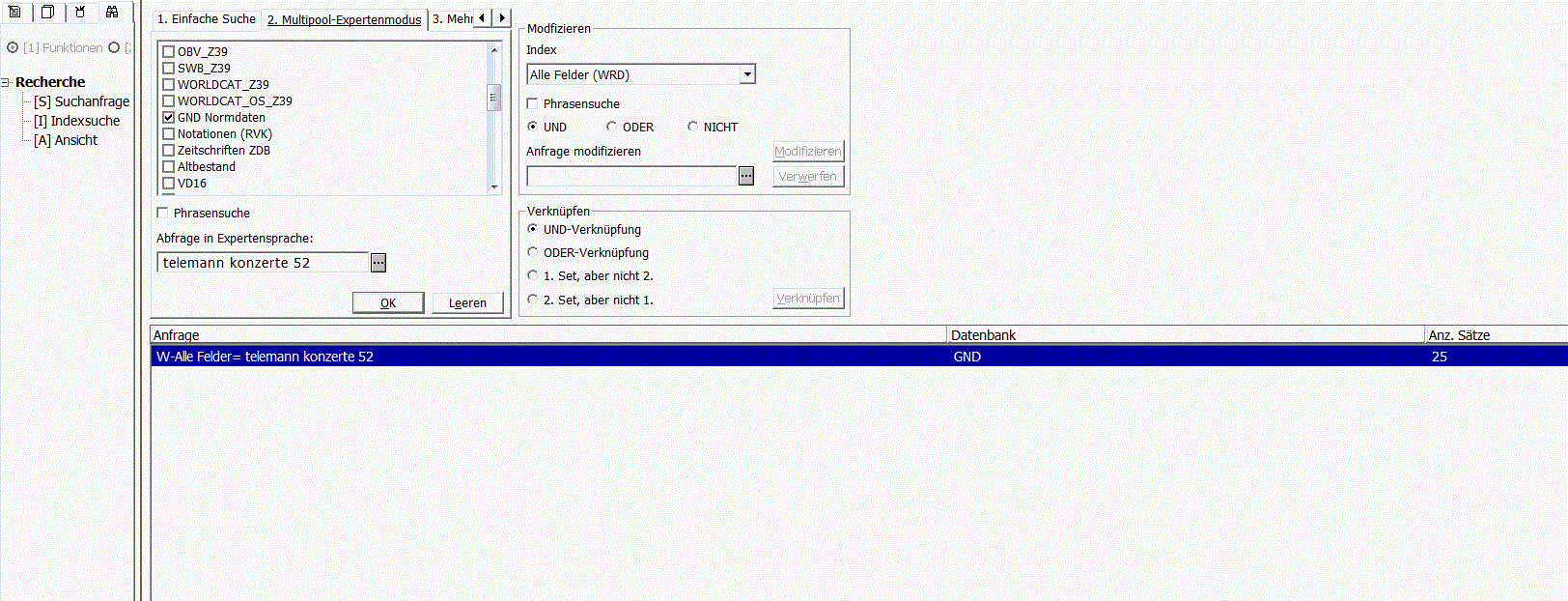 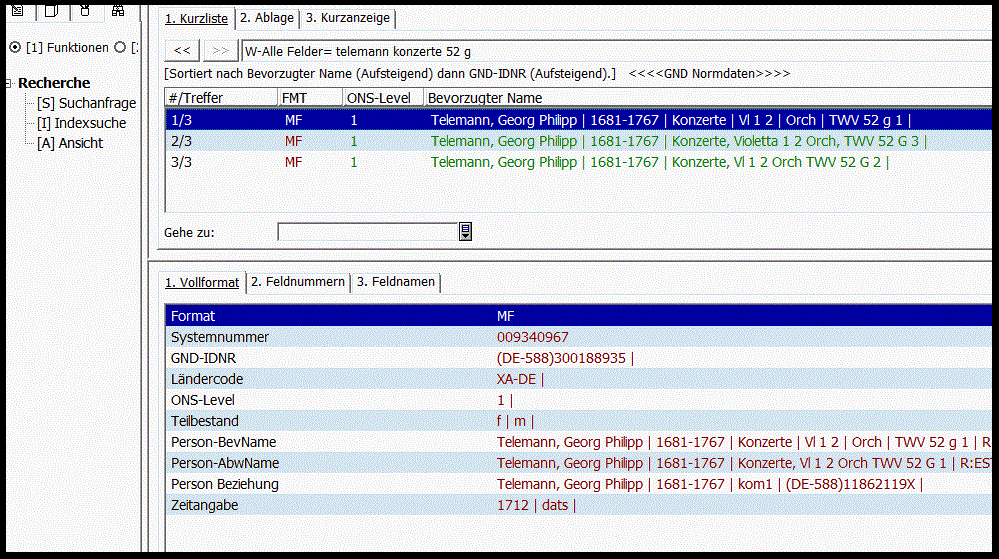 43
GND-Neuaufnahmen-Satzschablone
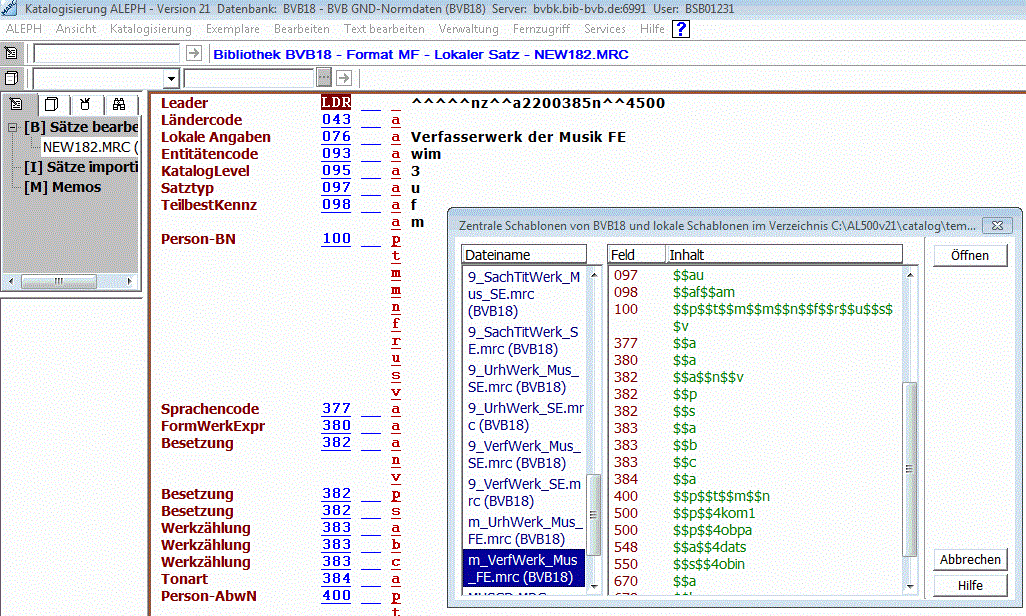 44
GND-Neuaufnahmen-Beispiel
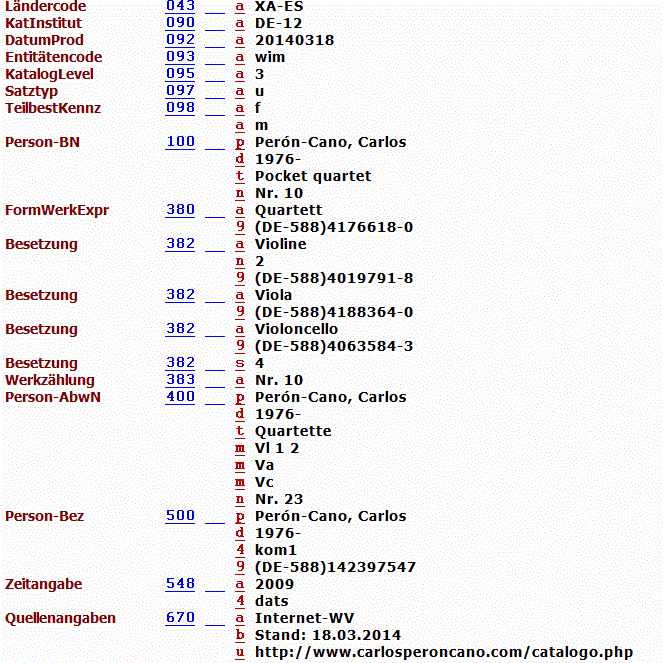 45
GND-Neuaufnahmen-Fassung
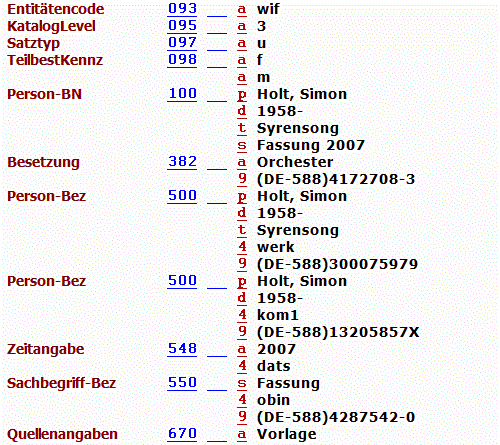 46
GND-Korrekturen auf Level 3
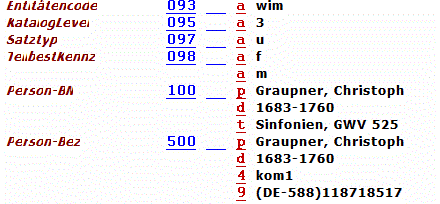 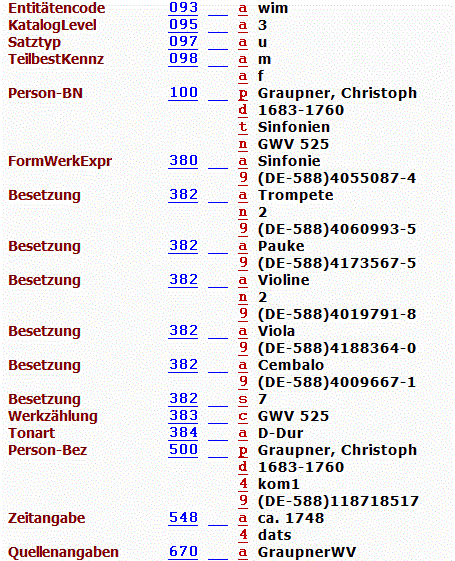 47
GND-Korrekturen auf Level 1
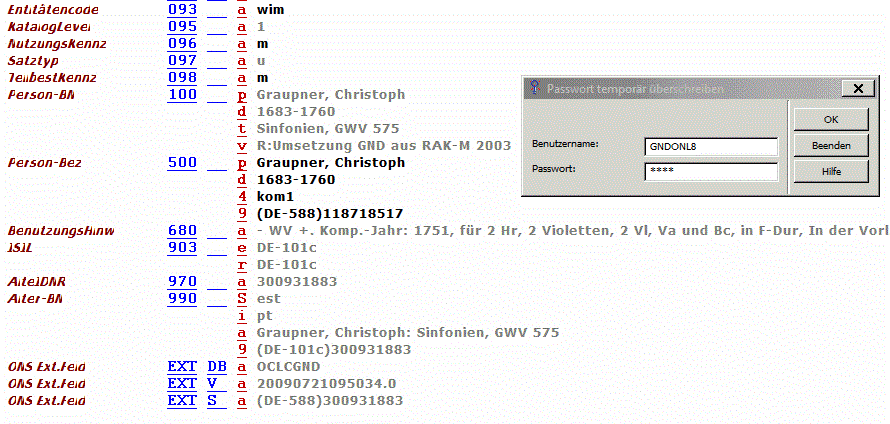 48
GND-Korrekturen auf Level 1
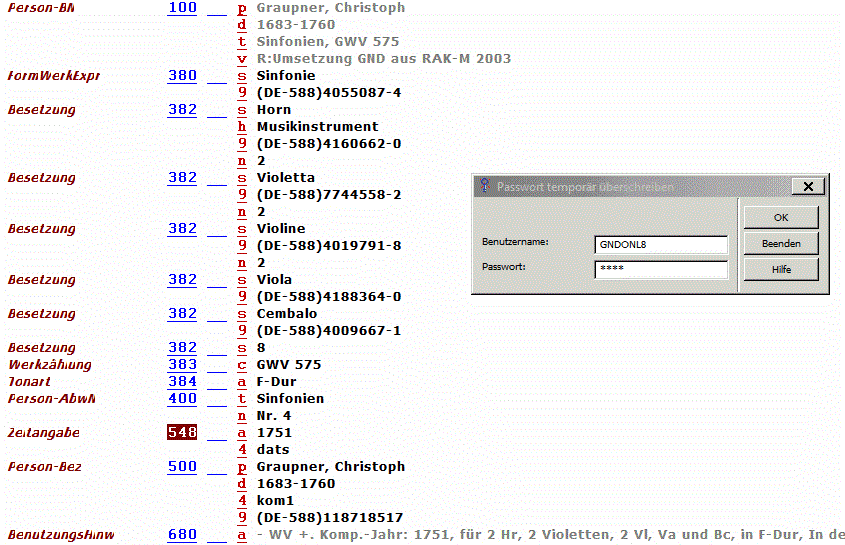 49
Gliederung
GND-Datenformat
GND-Übergangsregeln
GND-Anwendungsbestimmungen
Beispiele
GND-Neuaufnahmen und Korrekturen
Verknüpfungen und Indexsuche innerhalb der GND
EST-Verknüpfung in den Titeldaten
Redaktionskonzept und Mailbox-Verfahren
Sacherschließung
Informationsseiten
50
Verknüpfungen innerhalb der GND
Personen in 500
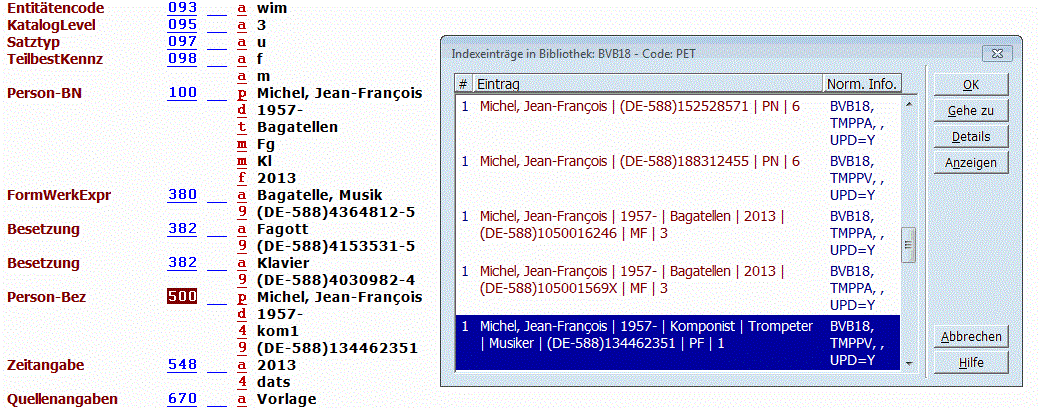 51
Verknüpfungen innerhalb der GND
Sachbegriffe in 380: Gattung
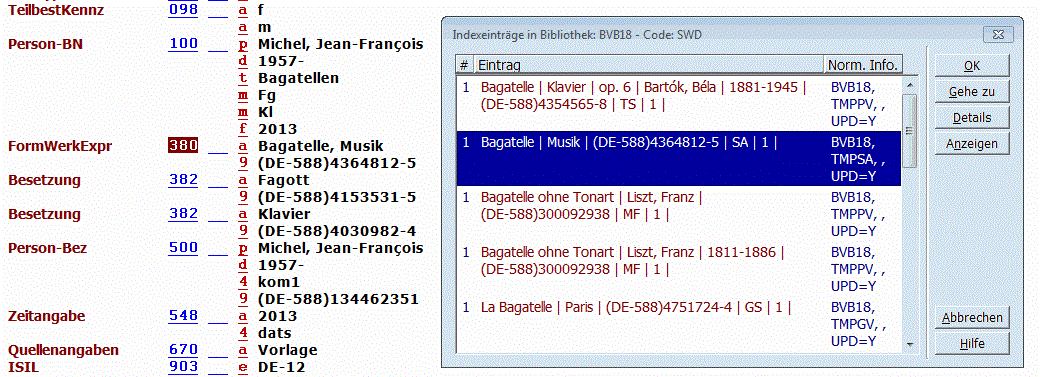 52
Verknüpfungen innerhalb der GND
Sachbegriffe in 382 : Besetzung
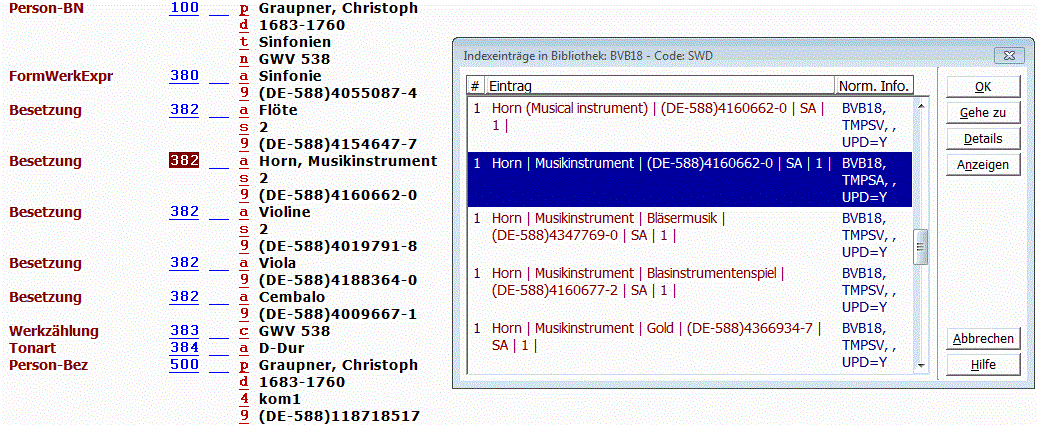 53
Verknüpfungen innerhalb der GND
Sachbegriffe in 550: Fassung, Bearbeitung, Gattungen nicht in Anlage M10
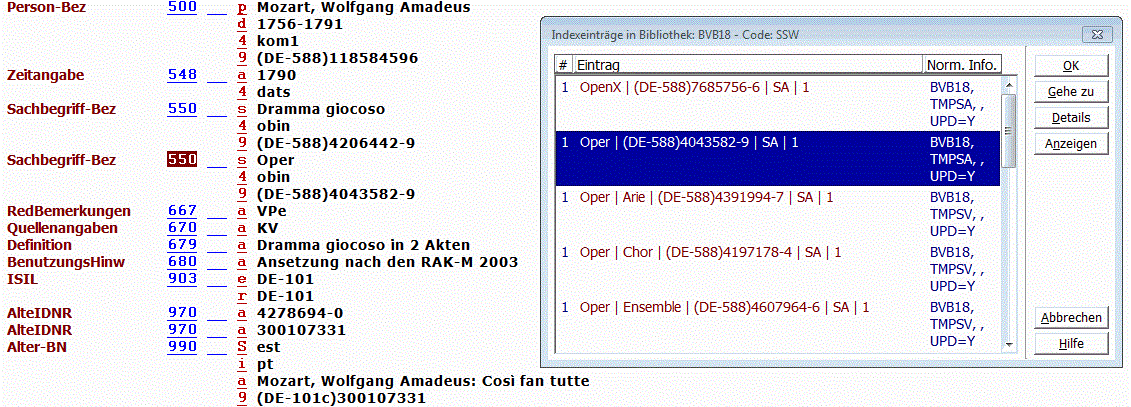 54
Verknüpfungen innerhalb der GND
Werktitel in 500: Gesamtwerk, Vorlage
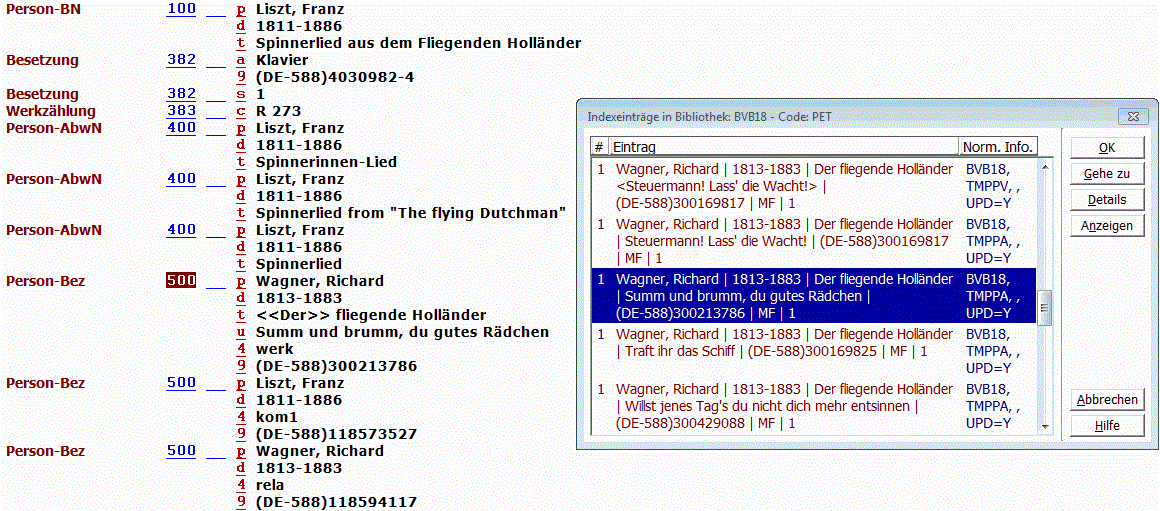 55
Indexsuche innerhalb der GND
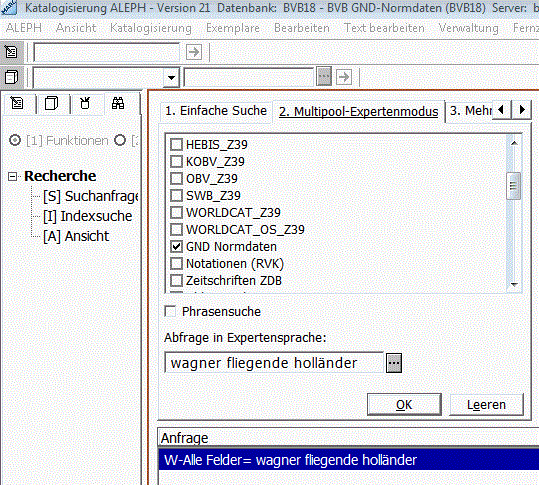 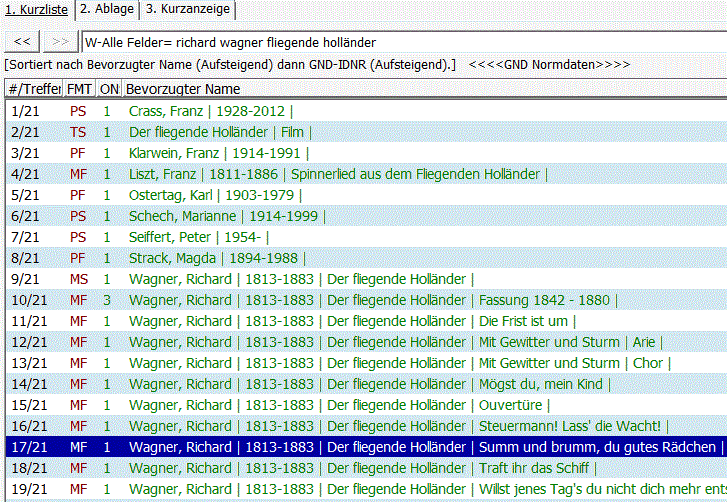 Durch Anklicken
markieren
56
Indexsuche innerhalb der GND
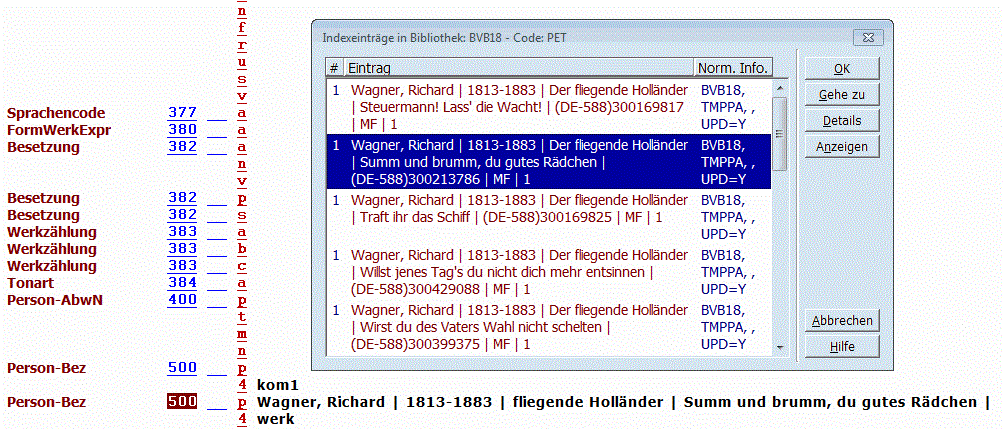 Mit „Strg+v“ 
Einfügen
57
Gliederung
GND-Datenformat
GND-Übergangsregeln
GND-Anwendungsbestimmungen
Beispiele
GND-Neuaufnahmen und Korrekturen
Verknüpfungen und Indexsuche innerhalb der GND
EST-Verknüpfung in den Titeldaten
Redaktionskonzept und Mailbox-Verfahren
Sacherschließung
Informationsseiten
58
EST-Verknüpfung in den Titeldaten
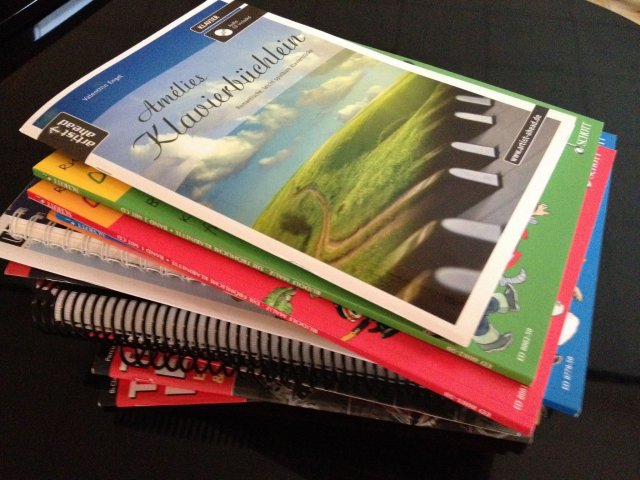 59
EST-Verknüpfung in den Titeldaten
Einfügen Feld 303	
→ Komponistenname ohne Lebensdaten mit EST
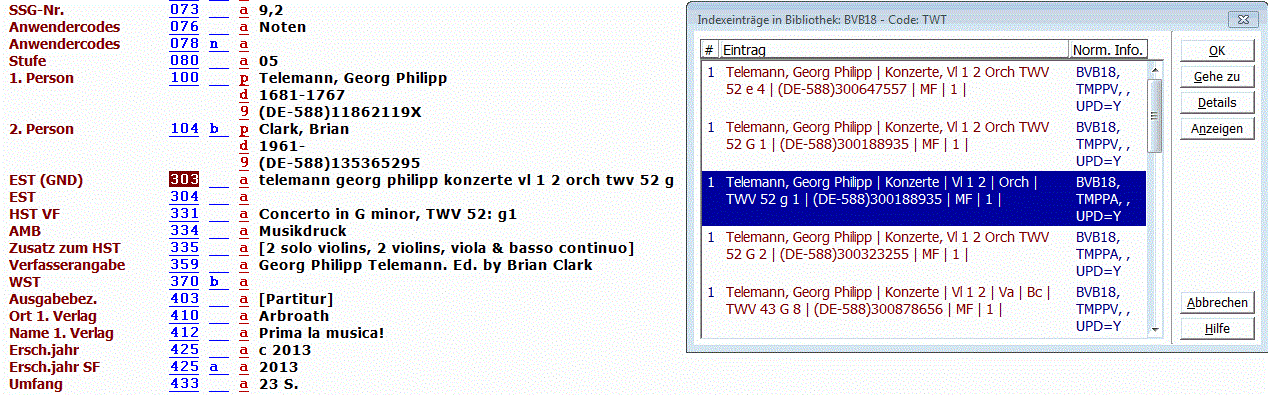 60
EST-Verknüpfung in den Titeldaten
Einfügen Feld 303	
→ EST ohne Komponistenname
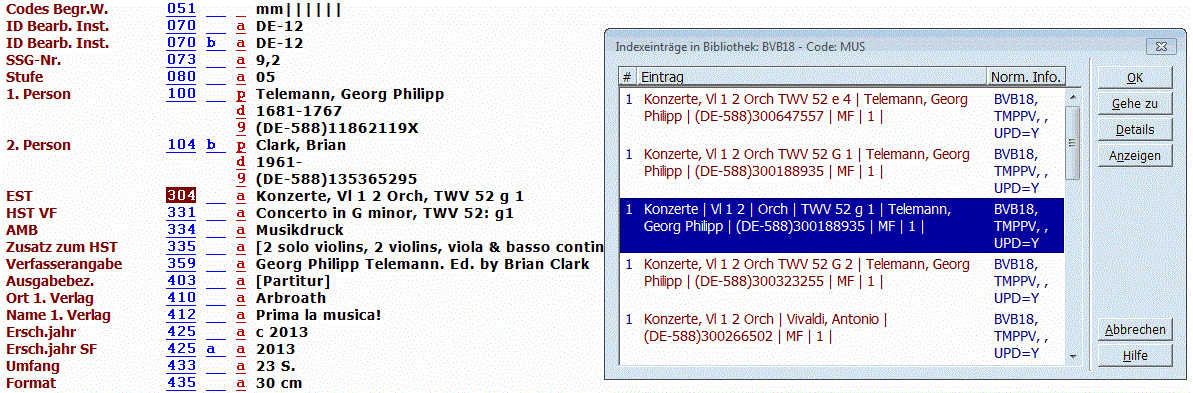 61
EST-Verknüpfung in den Titeldaten
durch Abspeichern automatische Ergänzung von 304
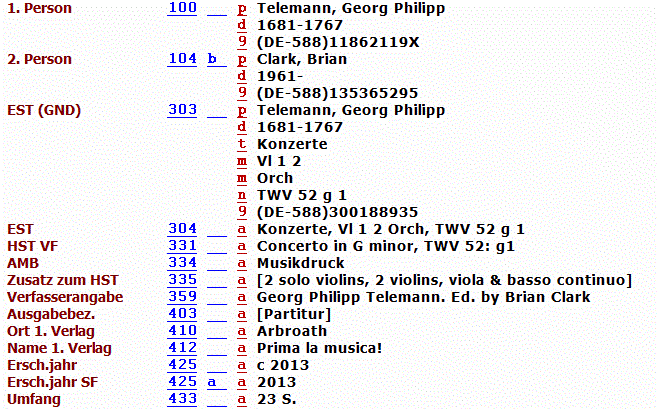 62
EST-Verknüpfung in den Titeldaten
Sammlungen, verschiedene Teile von Werken – „Ausw.‟
	303 $z Ausw.
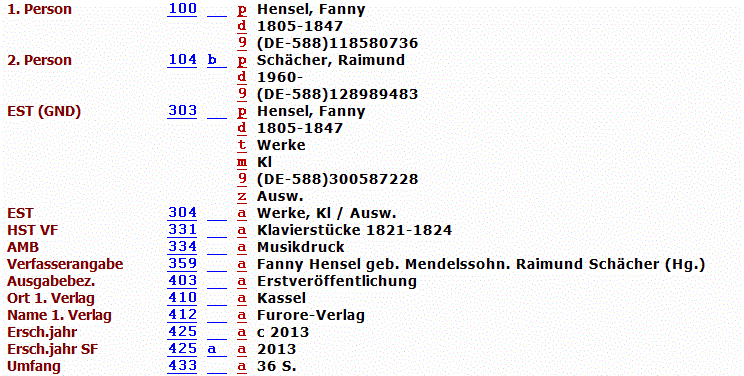 63
EST-Verknüpfung in den Titeldaten
Musikarrangements  – „Arr.‟
	303 $z Arr.
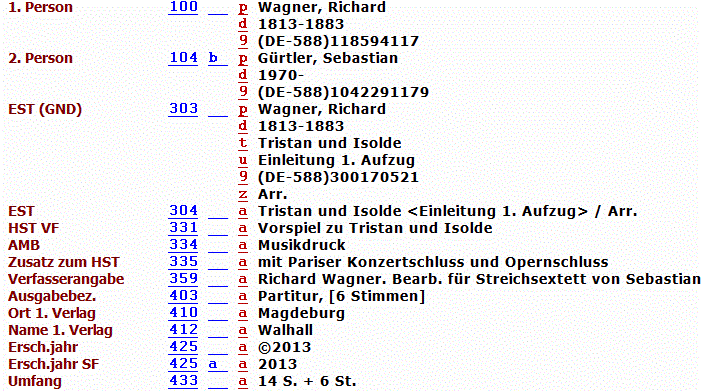 64
Gliederung
GND-Datenformat
GND-Übergangsregeln
GND-Anwendungsbestimmungen
Beispiele
GND-Neuaufnahmen und Korrekturen
Verknüpfungen und Indexsuche innerhalb der GND
EST-Verknüpfung in den Titeldaten
Redaktionskonzept und Mailbox-Verfahren
Sacherschließung
Informationsseiten
65
Redaktionskonzept
Erfassung von neuen GND-Sätzen
Korrekte Zuordnung  bzw. Korrektur der Zuordnung  der Vorlage zu bestehenden GND-Sätzen

GND-Datensätze auf Level 3

Ergänzungen und Korrekturen im gesamten Datensatz aufgrund der Vorlage oder aus zur Erschließung notwendigen Quellen (Strukturierung von Feld 100, Ergänzung der 3XX-Felder)
Korrektur des bevorzugten Namens (EST, Beziehungen)
Bei dubletten GND-Sätzen (MS und MF vorhanden) → Beantragung von Umlenkungen → Mailbox an die Musikredaktion
66
Redaktionskonzept
Datensätze auf Level 1

Ergänzungen und Korrekturen im Datensatz nach temporärer Ummeldung auf Level 1 soweit möglich (Ergänzung der Felder 380, 382, 383, 384, 670)
Strukturierung von Feld 100 → Mailbox an die Musikredaktion
Korrektur des EST  → Mailbox an die Musikredaktion mit Ansetzungsvorschlag und Quellenangabe
Bei dubletten GND-Sätzen (MS und MF vorhanden) → Beantragung von Umlenkungen → Mailbox an die Musikredaktion
67
Mailbox-Verfahren
901	$z Datum wird beim Abspeichern eingespielt
	$b Absender + Empfänger : a-DE-Bibliothekssiegel e-DE-12-Musik
	$a Text der Nachricht
	

Ansetzungsänderungen: Vorschlag und Quelle nennen
Bei gewünschter Strukturierung: 380,382,383,384,670 im Datensatz ergänzen
$v R:Umsetzung GND aus RAK-M vor 2003 : Ansetzung selbst prüfen, ggf. Änderungen mit Quelle nennen
68
Gliederung
GND-Datenformat
GND-Übergangsregeln
GND-Anwendungsbestimmungen
Beispiele
GND-Neuaufnahmen und Korrekturen
Verknüpfungen und Indexsuche innerhalb der GND
EST-Verknüpfung in den Titeldaten
Redaktionskonzept und Mailbox-Verfahren
Sacherschließung
Informationsseiten
69
Sacherschließung
Werke, für die nach RAK-M §515 kein EST bestimmt wird, werden bei Bedarf erschlossen (Volksmusik, Jazz, Rock, Pop, Filmmusik, anonyme Werke)
Bearbeitungen von fremder Hand
→ FE: 2. Ordnungsgruppe „Arr.“ in den Titeldaten
→ SE: Schlagwortfolge Werktitel / SW „Bearbeitung“ / Name des Bearbeiters
Vorliegen von mehr als einem Teil eines Werkes
→ FE: 2. Ordnungsgruppe „Ausw.“ in den Titeldaten
→ SE: für jeden Werkteil ein eigenes Schlagwort oder Umschreibung durch Sachschlagwörter
Werkgruppen
→ FE: Eigener Normdatensatz (z.B. $a Werke $m Kl)
→ SE: Sachschlagwort (z.B. Klaviermusik)
70
Gliederung
GND-Datenformat
GND-Übergangsregeln
GND-Anwendungsbestimmungen
Beispiele
GND-Neuaufnahmen und Korrekturen
Verknüpfungen und Indexsuche innerhalb der GND
EST-Verknüpfung in den Titeldaten
Redaktionskonzept und Mailbox-Verfahren
Sacherschließung
Informationsseiten
71
Informationsseiten
GND-Informationsseite
http://www.bib-bvb.de/web/b3kat/gnd-schulungsunterlagen

GND-Übergangsregeln
http://www.dnb.de/DE/Standardisierung/GND/uebergangsregeln.html

Anwendungsbestimmungen
http://www.bib-bvb.de/web/b3kat/gnd-anwendungsbestimmungen

Präsentationen
http://www.bib-bvb.de/web/b3kat/gnd-praesentationen
72
Kontakt
Silvia Ludwig
	Ludwig@bsb-muenchen.de
Fragen ?
73
Vielen Dank für Ihre Aufmerksamkeit!
74